Аттестация педагогических работников как показатель компетентности современного педагога
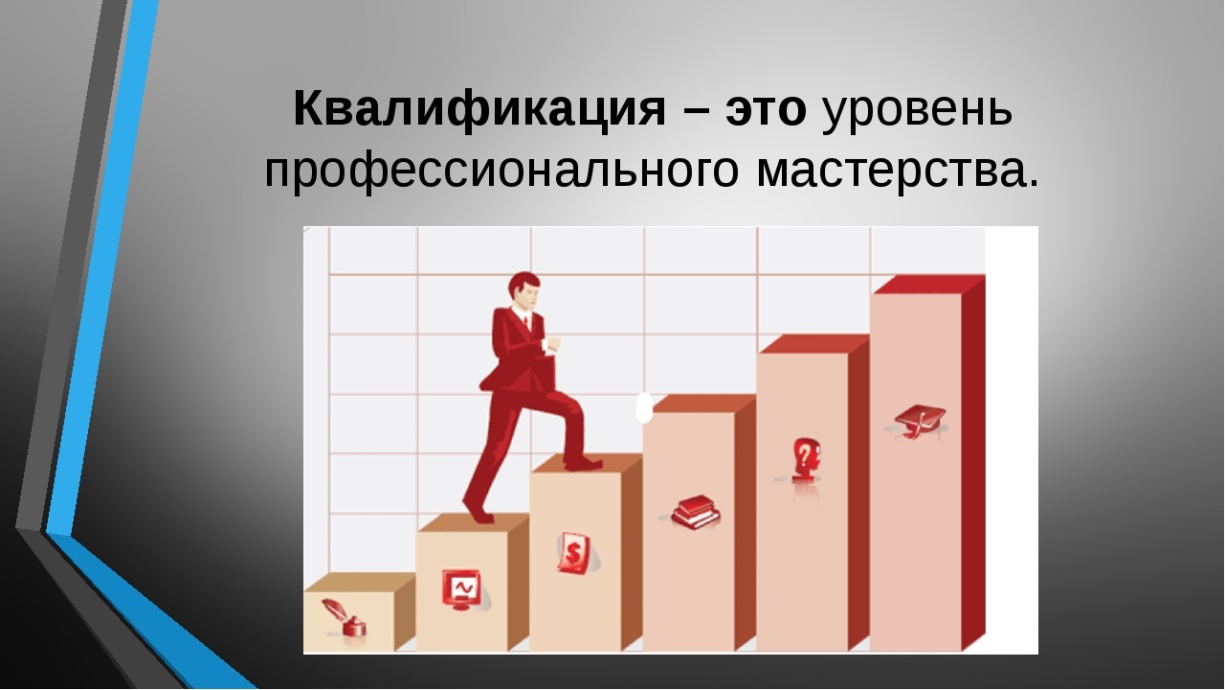 Денисенко Ю.Г.,
методист центра подготовки руководящих кадров,
 школоведения и аттестации ГБОУ ДПО РК КРИППО
2021г.
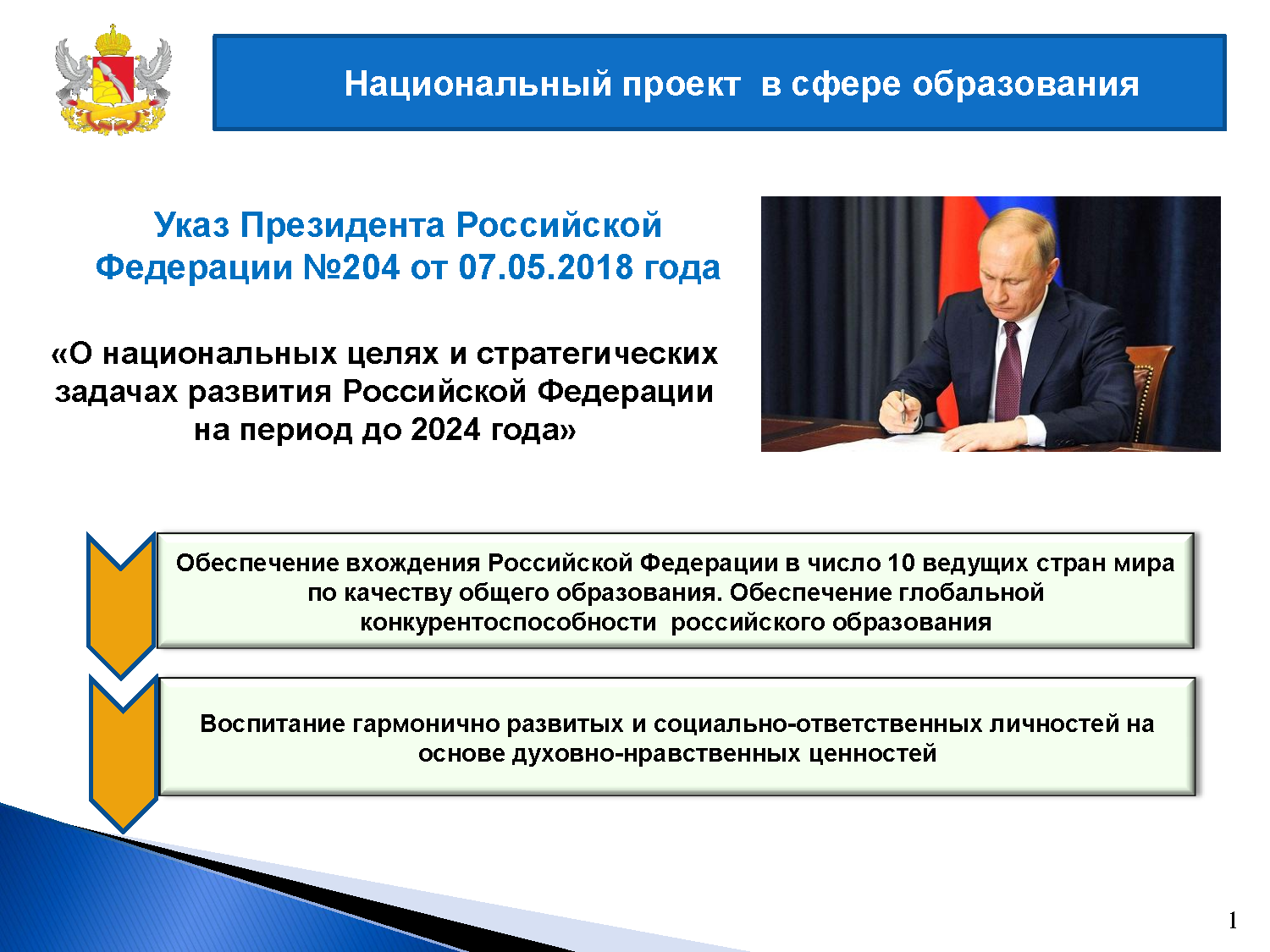 ФЕДЕРАЛЬНЫЕ ПРОЕКТЫ
Современная школа
Успех каждого ребенка
Молодые профессионалы
Цифровая образовательная среда
Социальная активность
Социальные лифтыдля каждого
Патриотическое воспитание
3
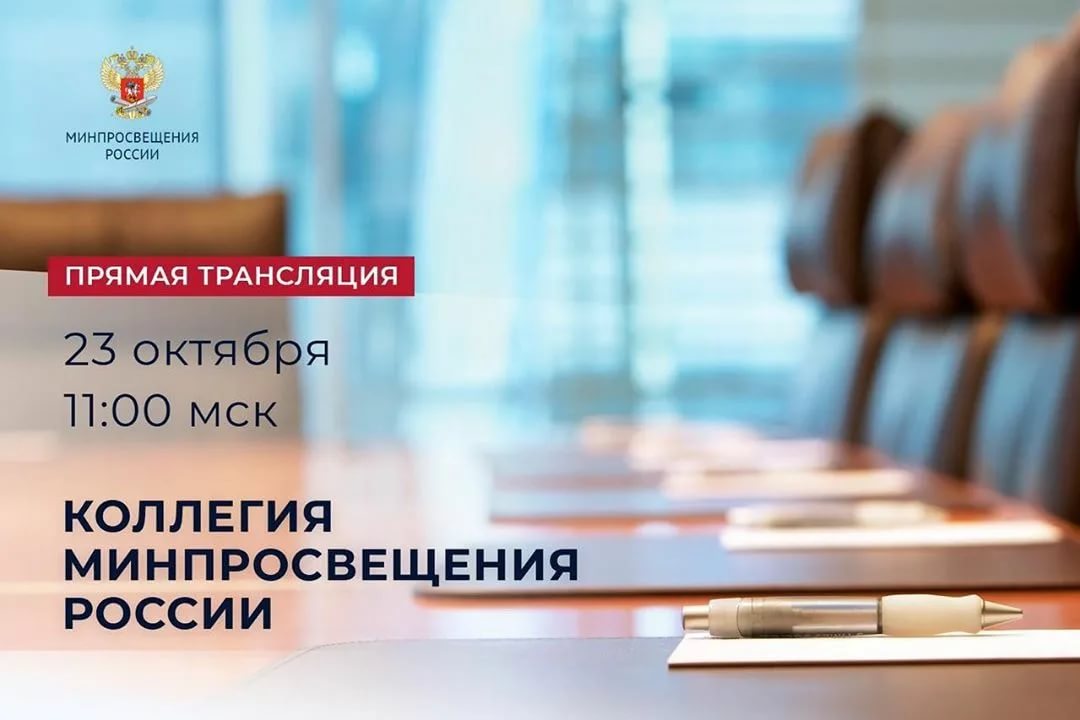 Протокол заседания коллегии Минпросвещения России
 от 23 октября 2020 г.
Номер документа: ПК-1вн
Опубликован: 30 октября 2020
4
Направления совершенствования подготовки и профессионального развития педагогических работников
1.Обучающиеся  психолого-педагогических классов
2.Студенты,  проходящие обучение  по педагогическим специальностям
3.Молодые специалисты
4.Руководители образовательных организаций
5.Педагогические работники
Обновление системы квалификационных категорий
Квалификационная категория «учитель-методист»

Квалификационная категория «учитель-наставник»
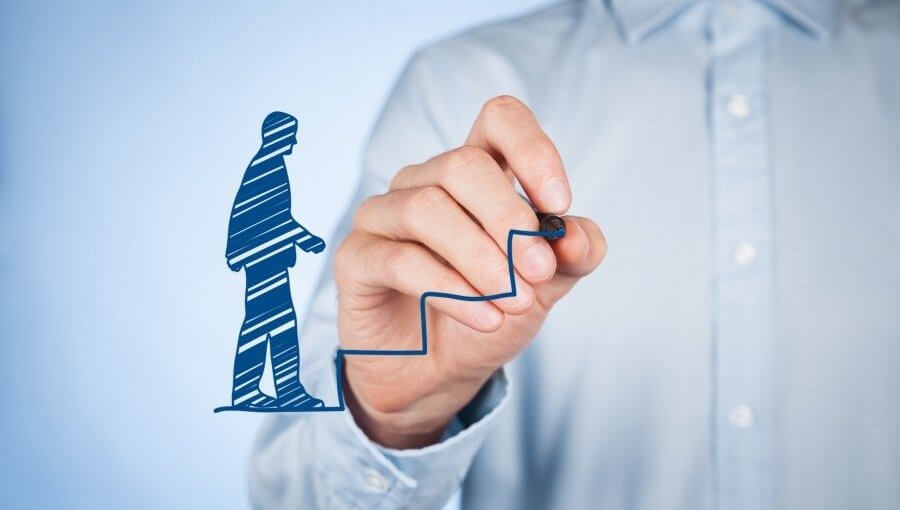 6
Квалификационная категория «учитель-методист»
Личный вклад в совершенствование технологий, методов, средств обучения и воспитания;
Организация методического сопровождения профессиональной деятельности в педагогических коллективах.
7
Квалификационная категория «учитель-наставник»
Личный вклад в организацию и координацию сопровождения профессионального роста педагогических работников посредством содействия формирования их предметных, методических психолого-педагогических и (или)коммуникативных компетенций
О ПРОВЕДЕНИИ ПИЛОТНОЙ АПРОБАЦИИ УСТАНОВЛЕНИЯ ПЕДАГОГИЧЕСКИМ РАБОТНИКАМ ОРГАНИЗАЦИЙ, ОСУЩЕСТВЛЯЮЩИХ ОБРАЗОВАТЕЛЬНУЮ ДЕЯТЕЛЬНОСТЬ, КВАЛИФИКАЦИОННЫХ КАТЕГОРИЙ «Педагог-МЕТОДИСТ»И «Педагог-НАСТАВНИК»
Алтайский край, Волгоградская область, Воронежская область, Кемеровская область, Приморский край, Республика Карелия, Республика Татарстан, г.ф.з. Севастополь, Ульяновская область, Хабаровский край, Чеченская Республика, Чувашская Республика, Ямало-Ненецкий автономный округ.
https://pilot.apkpro.ru
10
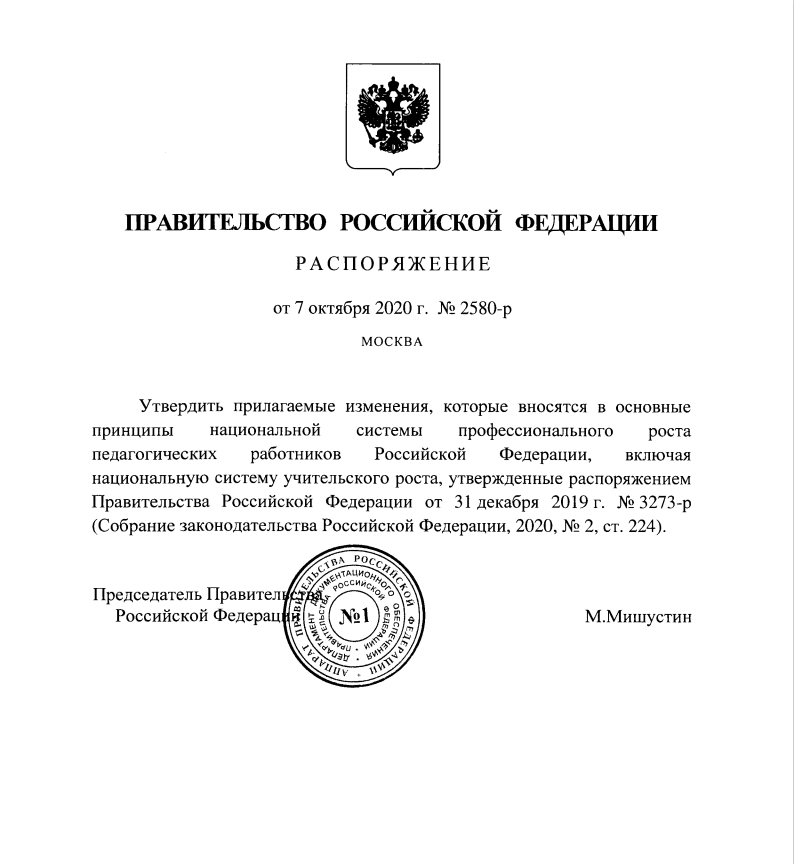 Основные принципы национальной системы профессионального роста педагогических работников РФ, включая НСУР
2020 год
Мониторинг обеспеченности кадрами ОО
Формирование перечня наиболее востребованных должностей пед.раб.
Анализ региональных систем оплаты труда
Разработка и утверждение примерного порядка аттестации руководителей ОО
Внесение  изменений в порядок аттестации педагогических работников.
2021 годОбновление системы квалификационных категорий педагогических работников
2022 год
Апробация внедрения обновленной системы квалификационных категорий.
Подготовка предложений о модернизации системы аттестации педагогических работников.
Распоряжение Минпросвещения России от 31.05.2021 N Р-117 "Об утверждении Концепции целевой модели аттестации руководителей общеобразовательных организаций"
Концепция разработана в рамках исполнения:
Указа Президента Российской Федерации от 21 июля 2020 г. N 474 "О национальных целях развития Российской Федерации на период до 2030 года";
Основных принципов национальной системы профессионального роста педагогических работников Российской Федерации, включая национальную систему учительского роста, утвержденных распоряжением Правительства Российской Федерации от 31 декабря 2019 г. N 3273-р.
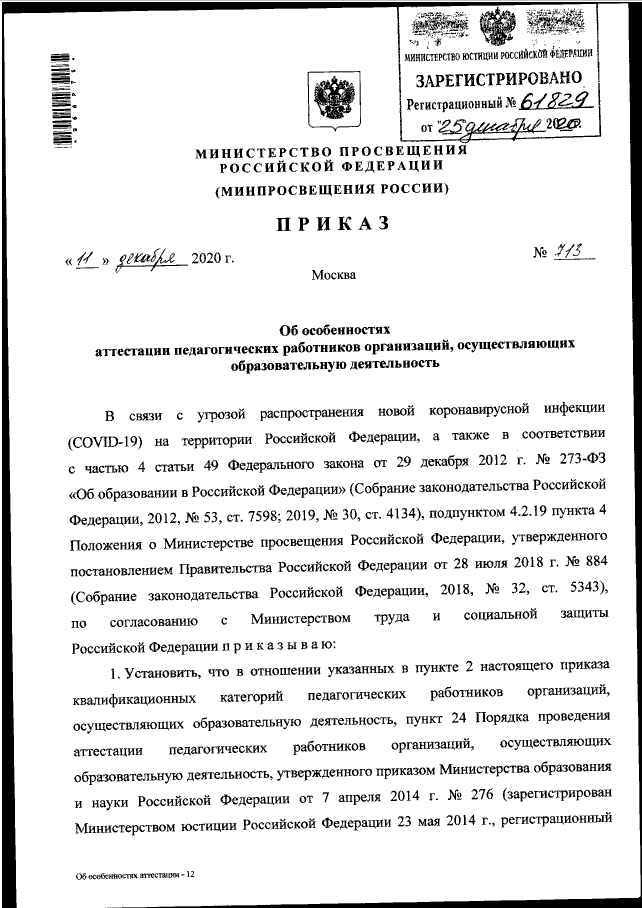 Приказ Минпросвещения России №713 от 11.12.2020г.
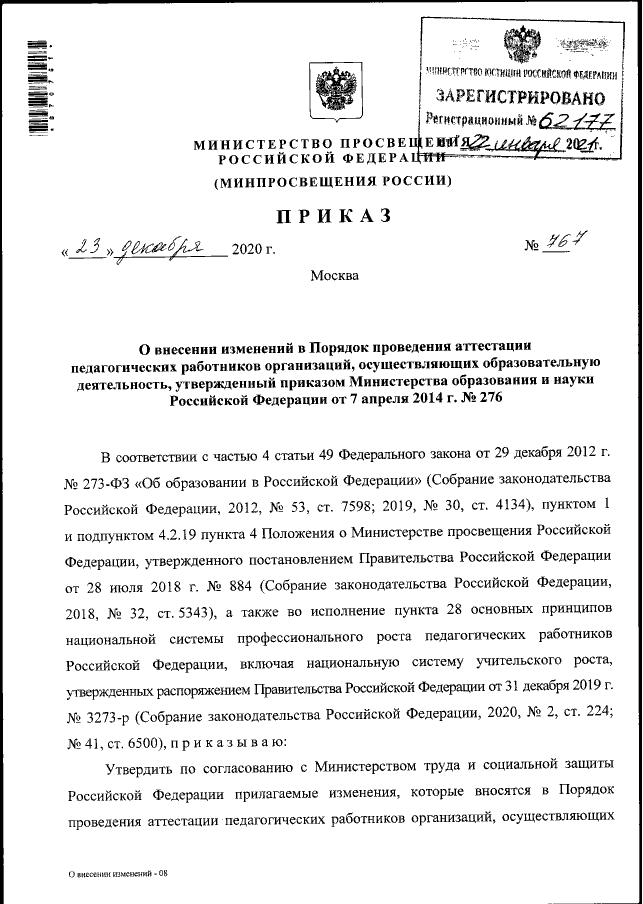 Приказ Министерства просвещения Российской Федерации от 23.12.2020 № 767 "О внесении изменений в Порядок проведения аттестации педагогических работников организаций, осуществляющих образовательную деятельность, утвержденный приказом Министерства образования и науки Российской Федерации от 7 апреля 2014 г. № 276"Зарегистрирован 22.01.2021 № 62177Дата опубликования: 22.01.2021
Федеральный закон от 8 июня 2020г. №165-ФЗ «О внесении изменений в статьи 46 и 108 Федерального закона «Об образовании в Российской Федерации» (вступил в силу 19.06.2020г.)Молодые специалисты
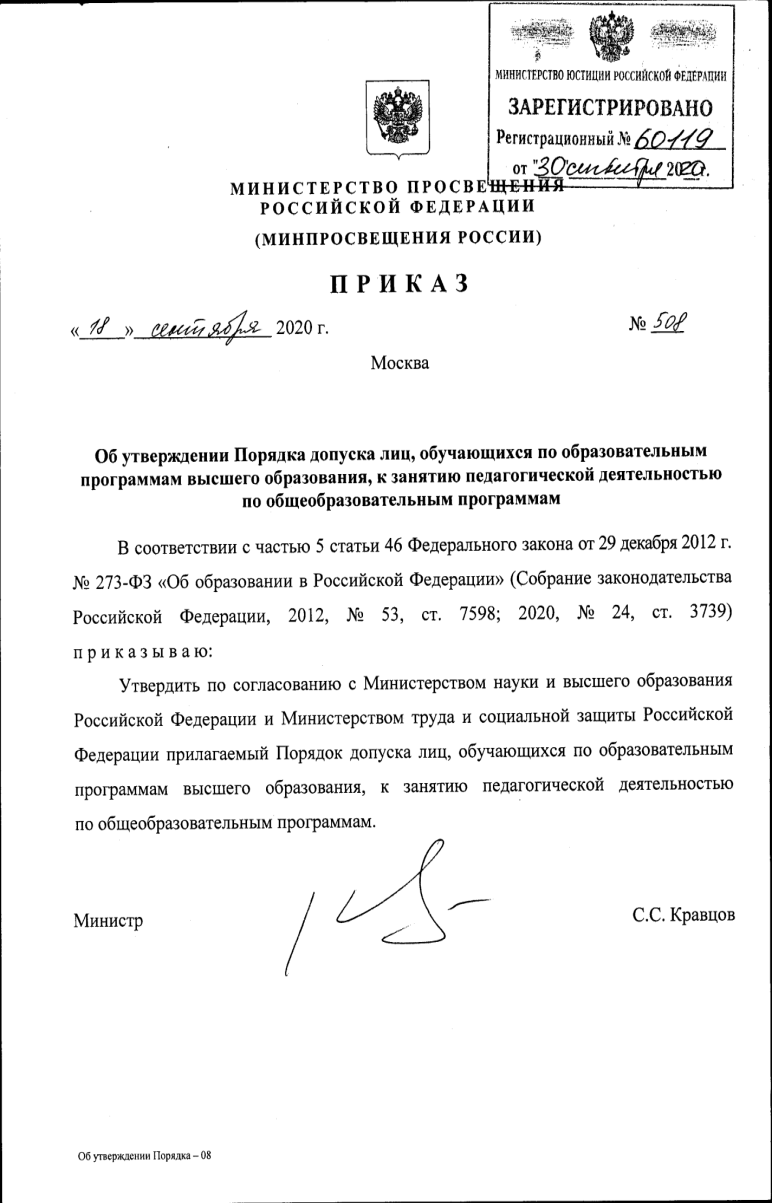 Приказ Министерства образования, науки и молодежи Республики Крым
от 03.06.2019г №988
	«О внесении изменений в приказ Министерства образования, науки и молодежи Республики Крым
 от 01.07.2016г. № 2114»
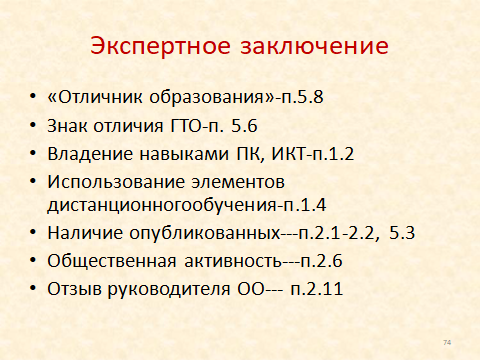 22
Льготная форма аттестации
п.8.2.8.-почётные звания, правительственные и государственные награды
п.8.2.9.-8.2.10.-победители и лауреаты республиканских этапов всероссийских конкурсов
п.8.2.11.-победители конкурсов на получение денежного вознаграждения,
                 почётная грамота Минобрнауки России.
      Льготной формой прохождения аттестации по личному заявлению на основании представления руководителя имеют право воспользоваться педагогические работники, являющиеся в течение не менее трех лет подряд:
- экспертом предметной комиссии при проведении государственной итоговой аттестации (ОГЭ, ЕГЭ);
- экспертом республиканской аттестационной комиссии МОНМ РК;
- экспертом, привлекаемым для проведения аккредитационной экспертизы;
- экспертом, привлекаемым к проведению мероприятий  по государственному контролю (надзору)  в сфере образования, лицензионному контролю.
   Указанной формой аттестации педагогический работник может воспользоваться только один раз.
До 01.12.2021-региональный банк экспертов на 2022 год
Таблица на основании муниципального приказа